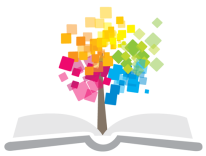 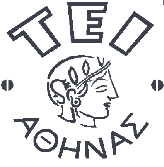 Ανοικτά Ακαδημαϊκά Μαθήματα στο ΤΕΙ Αθήνας
Βάσεις Δεδομένων I
Ενότητα 1: «Προσανατολισμού» (orientation) - Εισαγωγή 
Χ. Σκουρλάς
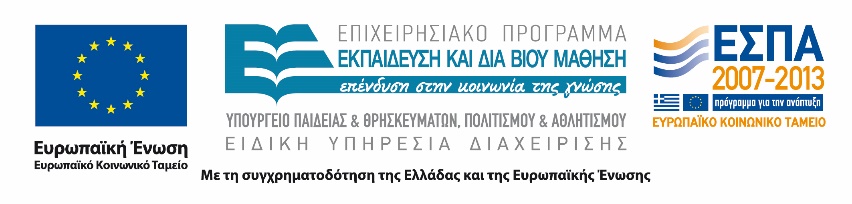 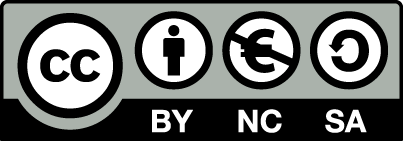 Εναρκτήρια συνάντηση
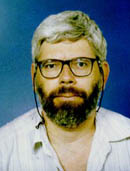 Στην πρώτη συνάντηση γίνεται παρουσίαση του μαθήματος και μία σύντομη και περιεκτική επισκόπηση κάποιων βασικών εννοιών των Βάσεων Δεδομένων. Η διεκπεραίωση των θεμάτων γίνεται κυρίως με χρήση παραδειγμάτων. Έτσι στην αρχική ενότητα αναφέρονται σημαντικές έννοιες - εργαλεία για το μάθημα, όπως: σχεσιακό μοντέλο, μοντέλο οντοτήτων-συσχετίσεων. Τέλος, η ενότητα θα προσεγγίσει για πρώτη φορά το σημαντικό θέμα της διαχείρισης βάσης δεδομένων με γλώσσα SQL.
Τι είναι οι βάσεις δεδομένων
Στην παρουσίαση αυτή πρέπει να ανατρέχετε τακτικά όλο το εξάμηνο για βλέπετε στοιχεία για το περιεχόμενο του μαθήματος, τα περιγράμματα, τους μαθησιακούς στόχους, τη βιβλιογραφία.
2
Βάση Δεδομένων (database)
Μία βάση δεδομένων είναι ένα είδος ηλεκτρονικής αρχειοθέτησης δεδομένων (στοιχείων) - data ενός οργανισμού ή μιας επιχείρησης ή ακόμη και ενός φυσικού προσώπου πχ ενός μεμονωμένου επαγγελματία. Μαζί με τα στοιχεία υπάρχει το σύνολο των εφαρμογών που επιτρέπουν στους χρήστες της βάσης να καταχωρήσουν και να ανακτήσουν τα στοιχεία αυτά. Σε μία εκπαιδευτική βάση παράδειγμα Δεδομένων είναι τα στοιχεία σπουδαστών και καθηγητών, οι βαθμολογίες, οι δηλώσεις των μαθημάτων κατά την εγγραφή του σπουδαστή κ.λπ. Παράδειγμα εφαρμογής είναι τα προγράμματα που «αναλαμβάνουν» τη διαχείριση των βαθμολογιών των σπουδαστών.
3
Βάση Δεδομένων (database)
A database is an organized collection of data. It is the collection of schemes, tables, queries, reports, views and other objects. The data is typically organized to model aspects of reality in a way that supports processes requiring information, such as modelling the availability of rooms in hotels in a way that supports finding a hotel with vacancies.
Wikipedia (CC)
4
Βάση Δεδομένων (database)
Με τον όρο βάση δεδομένων (γαλλ.: Base de données, αγγλ.: database, γερμ.: Datenbank) εννοείται μία συλλογή από συστηματικά μορφοποιημένα σχετιζόμενα δεδομένα στα οποία είναι δυνατή η ανάκτηση δεδομένων μέσω αναζήτησης κατ' απαίτηση. 
ΒΙΚΙΠΑΙΔΕΙΑ (CC)
5
Σύστημα Βάσης Δεδομένων
Ένα Σύστημα  Βάσης Δεδομένων είναι ένα σύστημα καταχώρησης, ενημέρωσης και ανάκτησης δεδομένων βασιζόμενο σε υπολογιστή και αποτελείται από συνιστώσες: 
Δεδομένα (Data). Προσοχή στη διαφορά των 
εννοιών: Δεδομένα, Πληροφορία και Γνώση.
Υλικό (Hardware) 
Λογισμικό (Software) , με κυριότερο στοιχείο του το Σύστημα Διαχείρισης Βάσεων Δεδομένων (πχ Oracle, mySQL), και εφαρμογές για τους τελικούς χρήστες (end-users). 
Χρήστες (end-users)
the world sample database
the world sample database
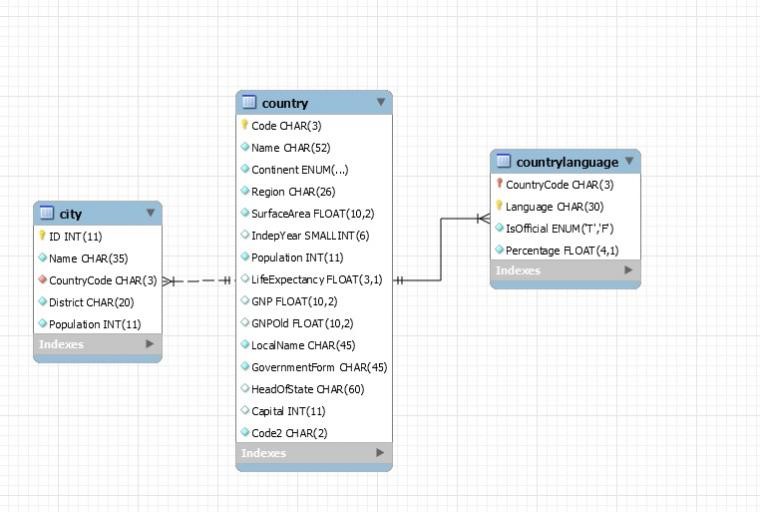 The world sample database
https://dev.mysql.com/doc/world-setup/en/world-setup-installation.html
7
Data Models
Wikipedia (CC)
8
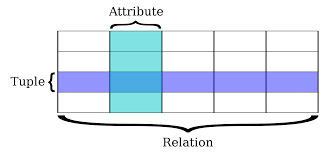 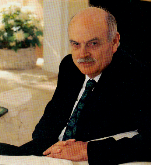 Relations (Ted Codd)
Wikipedia (CC)
9
Database
Wikipedia (CC)
10
Client-Server perspective (dbtech (CC))
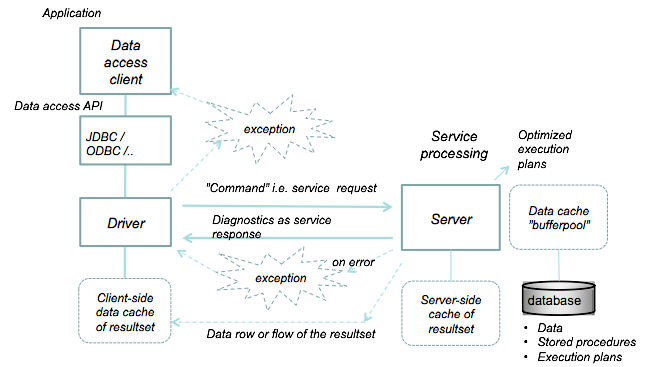 5
Client-Server perspective (dbtech (CC))
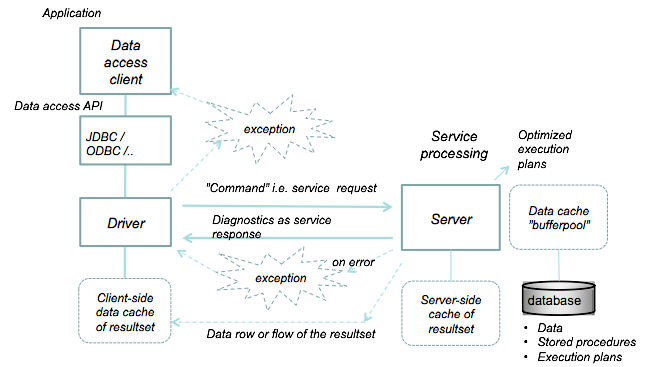 Client-initiated DB connection / SQL-session
 DB services used to pass SQL commands as 
   parameters to API functions/methods
 An SQL command may involve >1 SQL statements
 SQL commands execute in atomic fashion at the DB server
 Logical level client-server dialogue, utilizing the SQL language syntax
 DB server generated exceptions and diagnostics facilitate
   user transaction support at the application level
6
DB applications architecture: conceptual level (dbtech (CC))
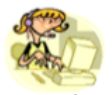 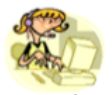 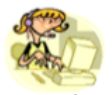 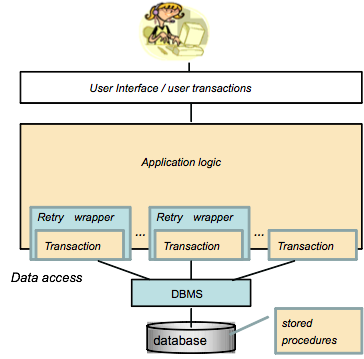 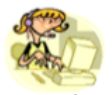 2
Cloud Computing
Wikipedia (CC)
14
Περιγραφή Μαθήματος
Το μάθημα αποτελεί το βασικό εισαγωγικό μάθημα στην τεχνολογία και τις έννοιες των Βάσεων Δεδομένων και στην ανάπτυξη εφαρμογών με χρήση Συστημάτων Διαχείρισης Βάσεων Δεδομένων (ΣΔΒΔ).
Ή ύλη του μαθήματος στοχεύει στην εισαγωγή των σπουδαστών στις απαραίτητες βασικές έννοιες των βάσεων δεδομένων, των Συστημάτων Βάσεων Δεδομένων (ΣΒΔ) και των ΣΔΒΔ ώστε οι φοιτητές να κατανοήσουν την τεχνολογία των βάσεων δεδομένων, των ΣΒΔ και των Προϊόντων Διαχείρισης Βάσεων Δεδομένων (ΠΔΒΔ). Έμφαση δίδεται στην παρουσίαση των εννοιών της σχεδίασης βάσεων δεδομένων της βασιζόμενης σε επιχειρησιακούς κανόνες και στην υλοποίηση με προϊόντα που υποστηρίζουν τη γλώσσα SQL, έτσι ώστε ο φοιτητής να έχει μία συνολική αντίληψη των διαδικασιών και μεθοδολογιών σχεδίασης και υλοποίησης ΣΒΔ. Με αυτή την έννοια το μάθημα αποτελεί τη βάση πάνω στην οποία συγκεκριμένες μεθοδολογίες και τεχνικές σχεδίασης και ανάπτυξης συστημάτων βάσεων δεδομένων αναπτύσσονται στο πλαίσιο του μαθήματος «Βάσης Δεδομένων ΙΙ».
Μαθησιακά Αποτελέσματα
Κύριος στόχος του μαθήματος είναι να εφοδιάσει τους φοιτητές με τις απαραίτητες γνώσεις έτσι ώστε να είναι ικανοί να σχεδιάσουν βάσεις δεδομένων και συστήματα βάσεων δεδομένων και να υλοποιήσουν βάσεις δεδομένων με χρήση γλώσσας SQL.
Με την επιτυχή ολοκλήρωση του μαθήματος οι φοιτητές:
θα έχουν κατανοήσει τα βασικά εργαλεία της τεχνολογίας βάσεων δεδομένων και γνωστών ΠΔΒΔ,
θα έχουν κατανοήσει βασικά θέματα δοσοληψιών (transactions), διαχείρισης βάσεων (database administration) και διαχείρισης όψεων (views)
θα είναι σε θέση να αναλύσουν επιχειρησιακούς κανόνες για να σχεδιάσουν βάσεις δεδομένων,
θα είναι σε θέση να εφαρμόσουν τις βασικές τεχνικές σχεδίασης και υλοποίησης απλών βάσεων δεδομένων,
θα είναι σε θέση να εφαρμόσουν τις βασικές τεχνικές χρήσης γλώσσας SQL για την υλοποίηση συστημάτων βάσεων δεδομένων
θα έχουν συνεργαστεί με συμφοιτητές τους για να δημιουργήσουν και να παρουσιάσουν ένα σχέδιο σε μια μελέτη περίπτωσης έργου σχεδιασμού συστήματος βάσης δεδομένων και υλοποίησης με χρήση γλώσσας SQL
Περίγραμμα ύλης µαθήµατος
Βάσεις δεδομένων, Συστήματα Βάσεων Δεδομένων, Συστήματα Διαχείρισης Βάσεων Δεδομένων, Αρχιτεκτονική συστημάτων βάσεων δεδομένων.
Δομές Δεδομένων για Βάσεις Δεδομένων.
Βασικές έννοιες δεδομένων (ανεξαρτησία δεδομένων, κανόνες ακεραιότητας, περιορισμοί κλπ.).
Ιεραρχικό, Δικτυωτό και Σχεσιακό μοντέλο δεδομένων.
Σχεσιακή άλγεβρα, Σχεσιακός λογισμός και QBE.
Σχεδίαση βάσεων δεδομένων (Κανονικοποίηση, Μοντέλο Οντοτήτων – Συσχετίσεων).
Δομημένη Γλώσσα Επερωτήσεων (SQL).
Ενημερωσιμότητα όψεων.
Ο Ρόλος και τα καθήκοντα του Διαχειριστή Βάσεων Δεδομένων.
Συναλλαγές (transactions).
Περιεχόμενα Μαθήματος / Ενότητες
Ενότητα 1:  Εισαγωγή στο μάθημα
Ενότητα 2: Εισαγωγή στις βάσεις δεδομένων: Βάσεις δεδομένων, Συστήματα Βάσεων Δεδομένων, Συστήματα Διαχείρισης Βάσεων Δεδομένων, Αρχιτεκτονική συστημάτων βάσεων δεδομένων, Εισαγωγή στις βάσεις δεδομένων: Βάσεις δεδομένων, Συστήματα Βάσεων Δεδομένων, Αρχιτεκτονική συστημάτων βάσεων δεδομένων, Συστήματα Διαχείρισης Βάσεων Δεδομένων, Μοντέλα δεδομένων (ιστορικά μοντέλα, Ιεραρχικό, Δικτυωτό), Σχεσιακό  μοντέλο
Ενότητα 3: Σχεσιακές βάσεις δεδομένων. Βασικές έννοιες δεδομένων: ανεξαρτησία δεδομένων, κανόνες ακεραιότητας, περιορισμοί κλπ. Σχεσιακή άλγεβρα
Περιεχόμενα Μαθήματος / Ενότητες
Ενότητα 4: Σχεδίαση βάσεων δεδομένων. Εισαγωγή στη Μοντελοποίηση. Μοντέλο Οντοτήτων – Συσχετίσεων
Ενότητα 5: Σχεδίαση βάσεων δεδομένων. Κανονικοποίηση
Ενότητα 6: Σχεδίαση βάσεων δεδομένων. Εμβάθυνση στη μοντελοποίηση και την Κανονικοποίηση. Ενοποίηση διαφορετικών συστημάτων βάσεων δεδομένων
Ενότητα 7: Σχεδίαση βάσεων δεδομένων. Παραδείγματα
Ενότητα 8: Δομημένη Γλώσσα Επερωτήσεων (SQL) – Εισαγωγή στην υλοποίηση σχεσιακών βάσεων δεδομένων
Ενότητα 9: Yλοποίηση σχεσιακών βάσεων δεδομένων. Σύνθετες εντολές SQL
Περιεχόμενα Μαθήματος / Ενότητες
Ενότητα 10: Yλοποίηση σχεσιακών βάσεων δεδομένων. Δηλώσεις SQL που περιλαμβάνουν EXIST, ANY, ALL
Ενότητα 11: Ενιαίο παράδειγμα σχεδίασης σχεσιακής βάσης δεδομένων και υλοποίησης με Γλώσσα SQL
Ενότητα 12: Όψεις (Views). Ενημερωσιμότητα όψεων 
Ενότητα 13: Ο Ρόλος και τα καθήκοντα του Διαχειριστή Βάσεων Δεδομένων. Γλώσσα ελέγχου δεδομένων Δοσοληψίες. Δηλώσεις COMMIT, ROLLBACK της Γλώσσας SQL
Ενότητα 14: Case study: American Elections
Ενδεικτική Βιβλιογραφία
Χ. Σκουρλάς, Σχεσιακές Βάσεις Δεδομένων, Εκδόσεις Νέων Τεχνολογιών
J. Ullman, J. Widom, Βασικές αρχές για τα συστήματα Βάσεων Δεδομένων
Β. Ταμπακάς, Εισαγωγή στις Βάσεις Δεδομένων 
Elmasri R., Navathe S.B., Θεμελιώδεις Αρχές Συστημάτων Βάσεων Δεδομένων, Τόμος Α’, (μετάφραση Μ. Χατζόπουλου), Εκδόσεις Δίαυλος
Silberschatz A., Korth H.F., Sudarshan S., Συστήματα βάσεων δεδομένων – Η πλήρης θεωρία των βάσεων δεδομένων, Εκδόσεις Γκιούρδα
Ramakrishnan R., Gehrke J., Συστήματα διαχείρισης βάσεων δεδομένων, (μετάφραση Δ. Δέρβου, Α. Ευαγγελίδη), Eκδόσεις Τζιόλα
Date A.J., An introduction to database systems, vol.1, Addison-Wesley
Connolly T., Begg C., Database solutions. A step-by-step guide to building databases, Addison-Wesley
Τεχνικές αναφορές, κεφάλαια διπλωματικών εργασιών, ανασκοπήσεις (review papers) και άρθρα σε θέματα αιχμής για τις βάσεις δεδομένων και τις εφαρμογές τους.
Τι είναι οι βάσεις δεδομένων μια πρώτη προσέγγιση
Πρώτη παρουσίαση εννοιών και τεχνικών με παραδείγματα
Θα παρουσιάσουμε «πρακτικά» την έννοια της μοντελοποίησης με το Μοντέλο Οντοτήτων Συσχετίσεων και τις Σχεσιακές Βάσεις δεδομένων. Στις σχεσιακές βάσεις δεδομένων όλα τα δεδομένα τα βλέπουμε πίνακες.
Θα πάρουμε μια γεύση προγραμματισμού με Γλώσσα SQL.
Θα επισημάνουμε ότι ο προγραμματισμός βάσεων διαφέρει ανάλογα με το προϊόν που χρησιμοποιούμε.
22
Η μοντελοποίηση
Όταν θέλουμε να μοντελοποιήσουμε ένα σύστημα βάσης δεδομένων σχεδιάζουμε ένα ειδικό μοντέλο για όλες τις εφαρμογές που μας ενδιαφέρουν, το Μοντέλο Οντοτήτων Συσχετίσεων (ΜΟΣ). Το μοντέλο αναπαριστά όλες τις οντότητες (entities) και τις μεταξύ τους συσχετίσεις (relationships).
Συμβολισμοί
Peter Chen
Navathe Elmasri
Oracle Designer Case Tool
UML
MS ACCESS
Εργαλεία Σχεδίασης Μοντέλου
mySQL Workbench 

Dia

Rational Rose

Microsoft Visio
Μοντέλο οντοτήτων συσχετίσεων με συμβολισμό Navathe-Elmasri
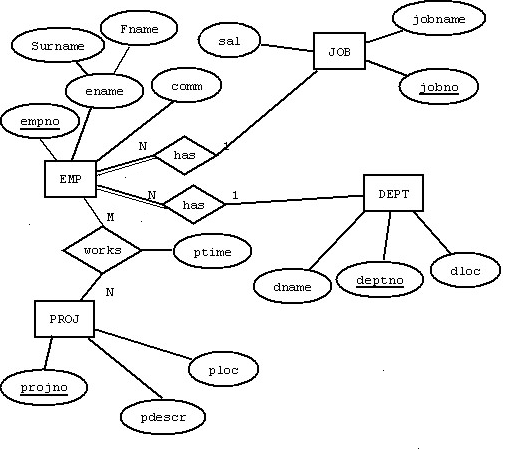 Διαχείριση σχεσιακών βάσεων δεδομένων με γλώσσα SQL
Απόσπασμα απλουστευμένης σχεσιακής (relational) βάσης δεδομένων
Πίνακας «Φοιτητή»
Πίνακας «Μαθήματος»
Διαχείριση σχεσιακών βάσεων δεδομένων με γλώσσα SQL
Απόσπασμα απλουστευμένης σχεσιακής (relational) βάσης δεδομένων
Πίνακας «FOITHTES»
Πίνακας «MATHIMATA»
Δημιουργία βάσεως δεδομένων
Για να δημιουργηθεί αυτό το σχήμα της βάσης δεδομένων μπορούμε να χρησιμοποιήσουμε τις παρακάτω εντολές σε γλώσσα SQL (Oracle):
 
CREATE TABLE FOITHTES(EPWNYMO VARCHAR2(20)  NOT NULL,
    ONOMA VARCHAR2(20) NOT NULL, 
    ARITMHT NUMBER NOT NULL,    
    ΕΧΑΜΗΝΟ CHAR(3), PRIMARY KEY(ARITMHT));
CREATE TABLE MATHIMATA(LEKTIKO VARCHAR2(20) NOT NULL,
                         KWD_MAT NUMBER NOT NULL,
			PRIMARY KEY(KWD_MAT));
Πρώτη αναφορά στην Εισαγωγή στοιχείων
INSERT INTO KATHIGHTES(EPWNYMO_KAT,    
      ONOMA_KAT, DIEFTH_KAT,  ARITMHT_KAT) 
        VALUES (‘Codd’, ‘Ted’, ‘Mass.’, 10); 
INSERT INTO KATHIGHTES  VALUES (‘Ullman’, ‘Jeffrey’, ‘Calif.’, 20); κ.τ.λ.
Υλοποίηση  με χρήση MySQL, Oracle: Συγκριτικός Πίνακας διαφορών
Τέλος Ενότητας
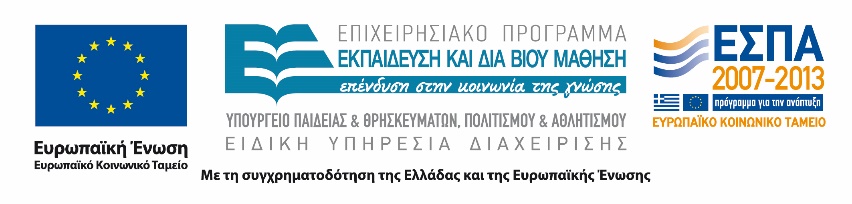 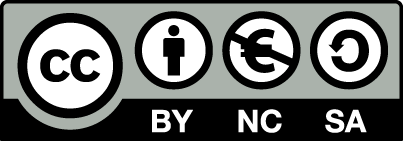 Σημειώματα
Σημείωμα Αναφοράς
Copyright Τεχνολογικό Εκπαιδευτικό Ίδρυμα Αθήνας, Χ. Σκουρλάς 2016.
Χ. Σκουρλάς. «Βάσεις Δεδομένων Ι. Ενότητα 1: «Προσανατολισμού» (orientation) - Εισαγωγή ». Έκδοση: 2.0. Αθήνα 2016. Διαθέσιμο από τη δικτυακή διεύθυνση: pyles.teiath.gr.
Σημείωμα Αδειοδότησης
Το παρόν υλικό διατίθεται με τους όρους της άδειας χρήσης Creative Commons Αναφορά, Μη Εμπορική Χρήση Παρόμοια Διανομή 4.0 [1] ή μεταγενέστερη, Διεθνής Έκδοση.   Εξαιρούνται τα αυτοτελή έργα τρίτων π.χ. φωτογραφίες, διαγράμματα κ.λ.π.,  τα οποία εμπεριέχονται σε αυτό και τα οποία αναφέρονται μαζί με τους όρους χρήσης τους στο «Σημείωμα Χρήσης Έργων Τρίτων».
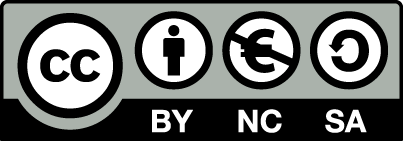 [1] http://creativecommons.org/licenses/by-nc-sa/4.0/ 

Ως Μη Εμπορική ορίζεται η χρήση:
που δεν περιλαμβάνει άμεσο ή έμμεσο οικονομικό όφελος από την χρήση του έργου, για το διανομέα του έργου και αδειοδόχο
που δεν περιλαμβάνει οικονομική συναλλαγή ως προϋπόθεση για τη χρήση ή πρόσβαση στο έργο
που δεν προσπορίζει στο διανομέα του έργου και αδειοδόχο έμμεσο οικονομικό όφελος (π.χ. διαφημίσεις) από την προβολή του έργου σε διαδικτυακό τόπο

Ο δικαιούχος μπορεί να παρέχει στον αδειοδόχο ξεχωριστή άδεια να χρησιμοποιεί το έργο για εμπορική χρήση, εφόσον αυτό του ζητηθεί.
Διατήρηση Σημειωμάτων
Οποιαδήποτε αναπαραγωγή ή διασκευή του υλικού θα πρέπει να συμπεριλαμβάνει:
το Σημείωμα Αναφοράς
το Σημείωμα Αδειοδότησης
τη δήλωση Διατήρησης Σημειωμάτων
το Σημείωμα Χρήσης Έργων Τρίτων (εφόσον υπάρχει)
μαζί με τους συνοδευόμενους υπερσυνδέσμους.
Χρηματοδότηση
Το παρόν εκπαιδευτικό υλικό έχει αναπτυχθεί στo πλαίσιo του εκπαιδευτικού έργου του διδάσκοντα.
Το έργο «Ανοικτά Ακαδημαϊκά Μαθήματα στο Πανεπιστήμιο Αθηνών» έχει χρηματοδοτήσει μόνο την αναδιαμόρφωση του εκπαιδευτικού υλικού. 
Το έργο υλοποιείται στο πλαίσιο του Επιχειρησιακού Προγράμματος «Εκπαίδευση και Δια Βίου Μάθηση» και συγχρηματοδοτείται από την Ευρωπαϊκή Ένωση (Ευρωπαϊκό Κοινωνικό Ταμείο) και από εθνικούς πόρους.
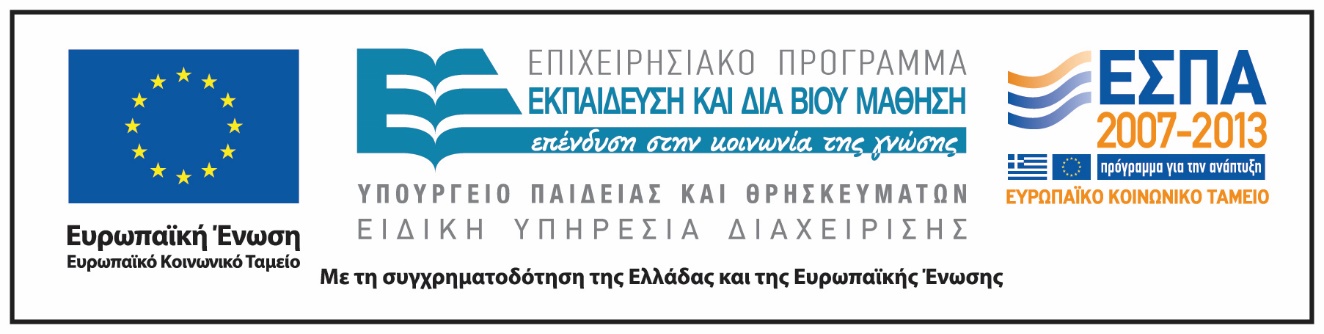